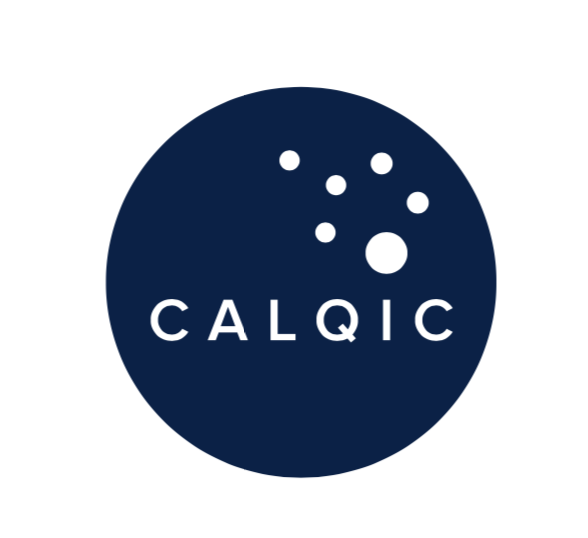 Storyboard Tips
During the March 16th midpoint virtual session, all teams will be asked to share parts of your storyboards. These slides are a template to structure your storyboard. Feel free to adapt as you see fit (add additional slides, include extra pictures, use your own organization’s slide template, etc.).
Tips: 
Use pictures of real team members/staff/patients when possible.
Use different color font and bold to highlight important points. 
Feel free to reuse or build on your slides 2-4 from our July program kickoff.
Take a look at the guiding questions in the Notes section of each slide.
While we hope to hear multiple team voices, designate 1 point person to lead the sharing your storyboard during the session.
Due March 11, 2021 to nikki@careinnovations.org.
CENTER FOR CARE INNOVATIONS     |     1
Insert Organization Name
[Speaker Notes: Include a picture of your clinic! 
Tip: You can reuse the slides you submitted as a part of the July 2020 kickoff session pre-work.]
Who We Are
Location
# of Clinic Sites
EHR system
Important thing to know about our organization
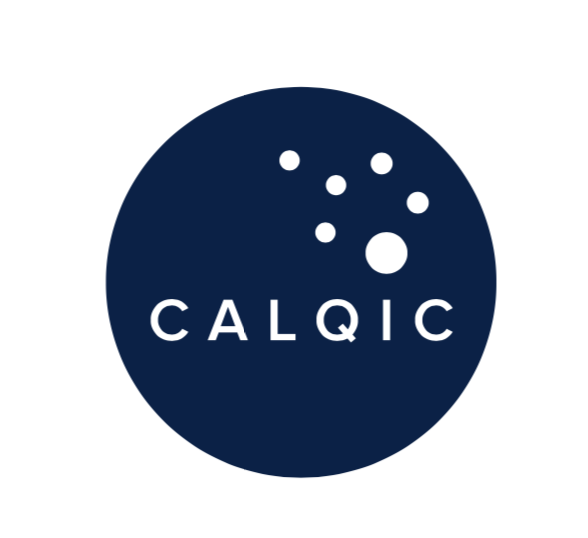 [Speaker Notes: Complete the bullet points. It’s good to remind other participants who you are, to help orient them.
Tip: You can reuse the slides you submitted as a part of the July 2020 kickoff session pre-work.]
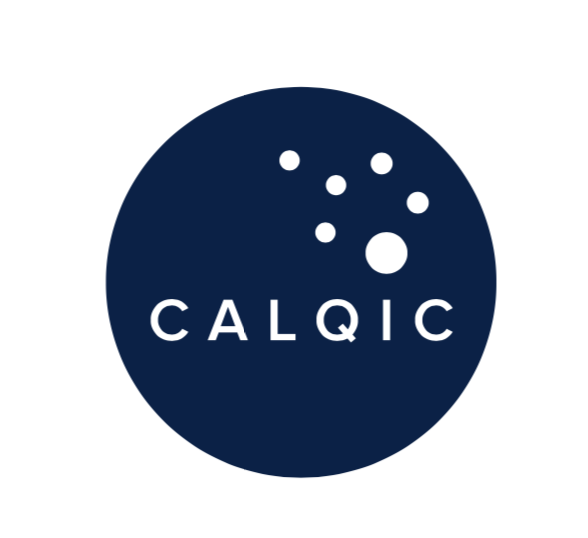 Our CALQIC Team
CENTER FOR CARE INNOVATIONS     |     4
[Speaker Notes: Remember to add any additional team members that have joined your team.
Tip: You can reuse the slides you submitted as a part of the July 2020 kickoff session pre-work.]
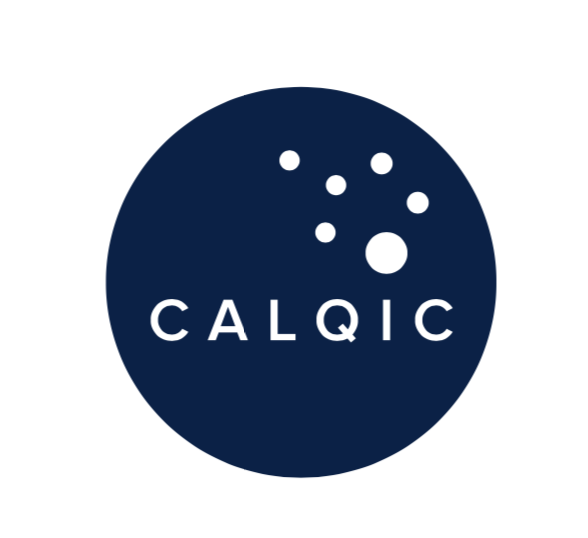 [How You Pivoted in 2020]
CENTER FOR CARE INNOVATIONS     |     5
5
[Speaker Notes: Think back to when you applied for CALQIC in the spring of 2020: 
How has your ACEs screening and response work changed?
What were you doing before versus now? 
What had you planned to do but needed to adapt/abandon?
How has COVID, fires, racial injustices, and other traumas of 2020 impacted your work?]
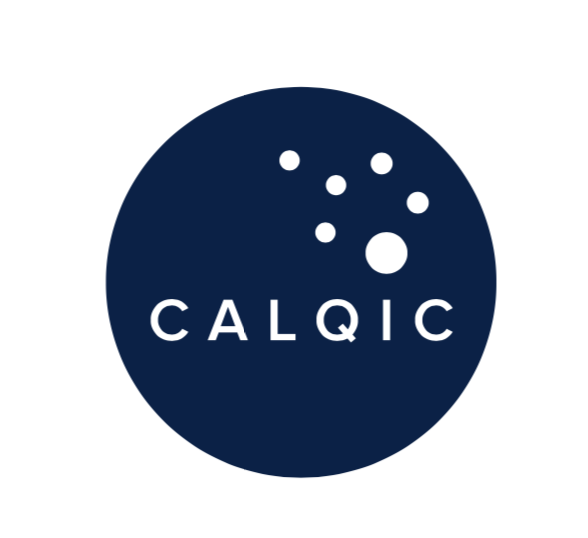 [Fall 2020 Capacity Assessment: What You Learned]
CENTER FOR CARE INNOVATIONS     |     6
6
[Speaker Notes: Think back to to the fall of 2020 when your team completed the capacity assessment. What did you learn?
In completing the assessment, we were surprised by:   
Our team’s area(s) of strength:
Our team’s area(s) for development: 
How did the assessment results impact your work in CALQIC?]
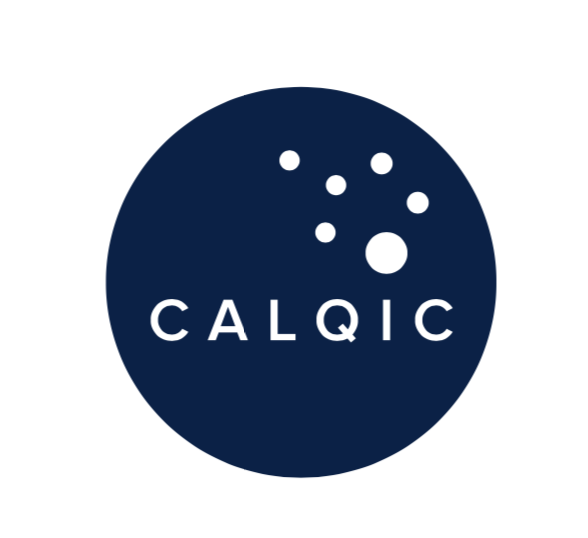 [Your CALQIC Aims & Sub-Aims]
What is your overall CALQIC Aim?
Train and attest 100% of eligible clinicians through ACES Aware
Able to report screening data by race/ethnicity
Screen at least 50% of the patients in target/eligible population
All participating sites will be screening for ACEs using PEARLS for pediatrics and/or an appropriate tool for adults.
Develop your own additional sub-aim(s) to address relational healing and equity.
Report screening data by participating sites
CENTER FOR CARE INNOVATIONS     |     7
[Speaker Notes: Take a look at the roadmap your team submitted to CCI on February 1, 2021: 
What overall aim did your team include in your roadmap? 
How did you customize your sub-aims?
What relational healing/equity focused sub-aim did your team select? How did you choose that sub-aim and how will you try to put into this practice?]
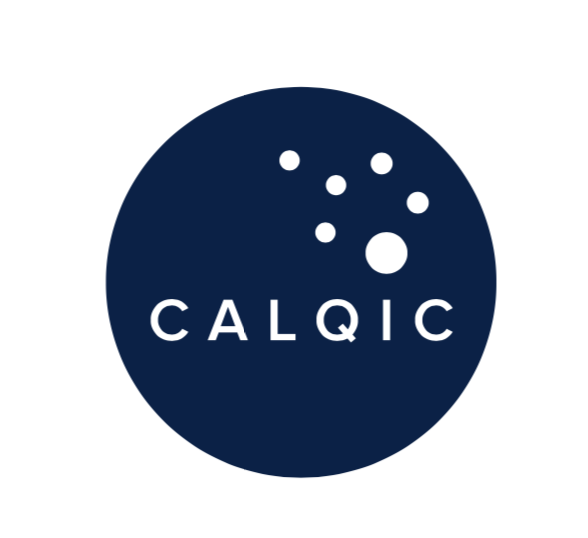 [What are some of your top changes/ideas to achieve your aims?]
CENTER FOR CARE INNOVATIONS     |     8
[Speaker Notes: “Changes” are interventions that you believe will directly improve your aims. A meeting or “team-based care” aren’t changes. Examples of changes are: developing a screening script, testing a screening workflow, offering provider incentives to complete the ACEs Aware training, etc. Be specific!]
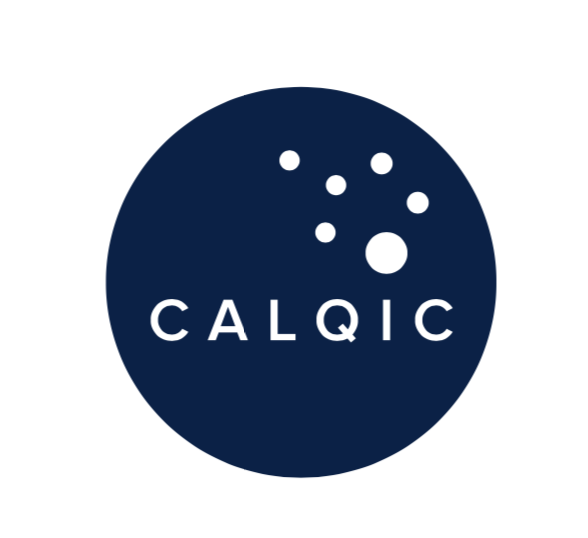 [What are you testing or what is your plan for testing changes? What have you learned?]
CENTER FOR CARE INNOVATIONS     |     9
[Speaker Notes: “Testing” is trying out the change on a small scale, with a few patients, 1 provider, etc.  

If you’re testing ideas:
What specific idea(s)/change(s) are you testing (or plan to test) for CALQIC?
Who are you testing changes with (i.e., one provider, one care team)?
Can you share a summary of your PDSAs for each change? What have you learned from testing?
What happened and did this match your hypotheses/assumptions?
What will you do next? Adapt the change and try again, abandon the change? 

If you’re not testing ideas: 
What is your plan for testing the change(s)/idea(s)?]
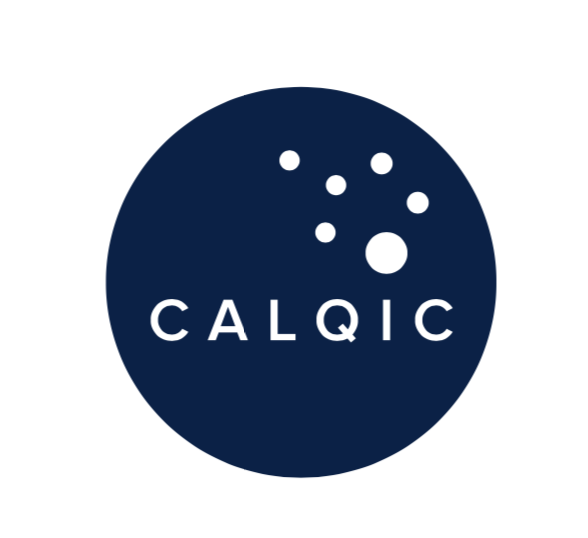 [Impact, Results & Stories to Date]
CENTER FOR CARE INNOVATIONS     |     10
10
[Speaker Notes: How does your project meet your patients’ needs? What value does it bring to your organization? Include concrete wins with *specific* details. 
Use data the submitted to CCHE to share total patients screened, race/ethnicity data, X # of staff trained, etc. 
Share a resilience focused or strengthens-based story or example (patient related, staff related, team related, etc.) that has been inspiring or meaningful for your team in this work.]
[Key Tools & Resources]
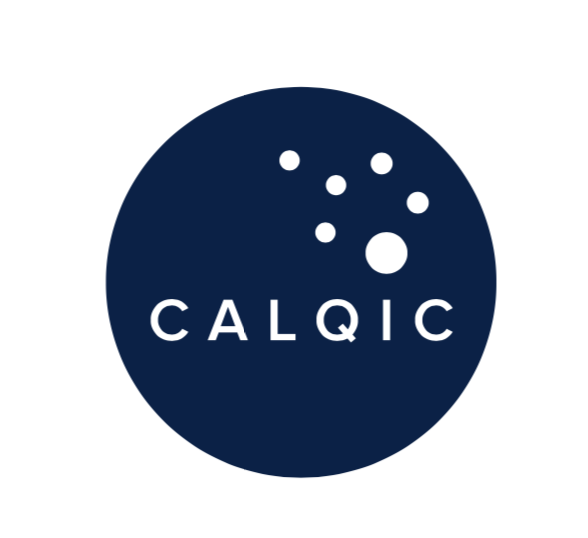 Please email CCI (nikki@careinnovations.org) copies of shareable resources so that we can post to the CALQIC program website.
CENTER FOR CARE INNOVATIONS     |     11
[Speaker Notes: What tools/resources have been integral to your project? Examples could include workflows, patient questionnaires, screening scripts, job descriptions, brochures/pamphlets, etc. 

Reminder: Please email CCI (nikki@careinnovations.org) copies of shareable resources so that we can post to the CALQIC program website.]
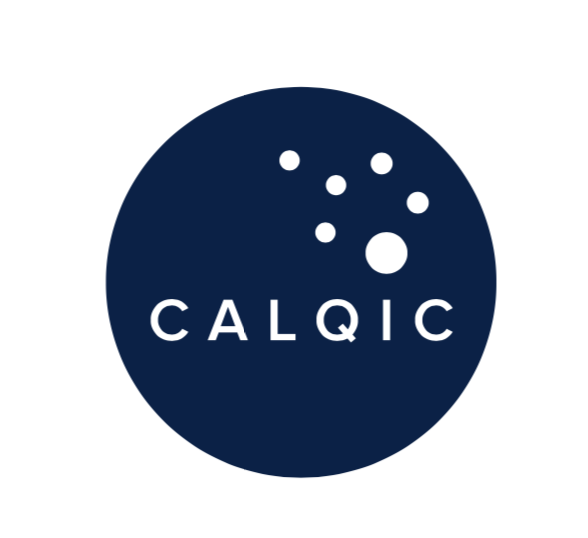 [Current Challenges or Barriers]
CENTER FOR CARE INNOVATIONS     |     12
[Speaker Notes: What are the top 1-2 challenges you’re currently encountering that fellow cohort members or CALQIC support staff can help you with?]
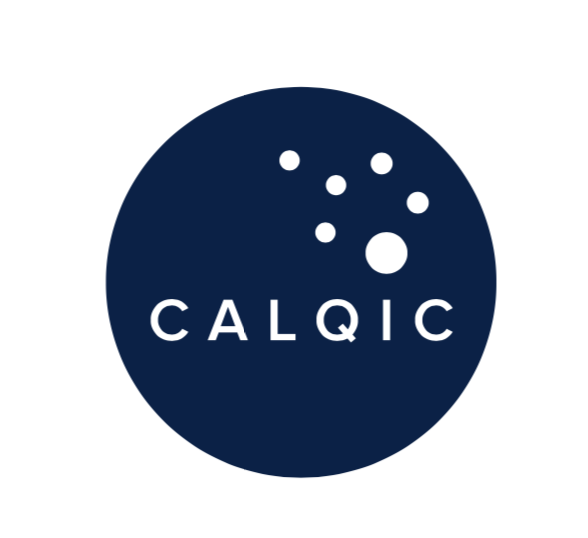 [CALQIC Next Steps]
CENTER FOR CARE INNOVATIONS     |     13
[Speaker Notes: What are your next steps for this work?]